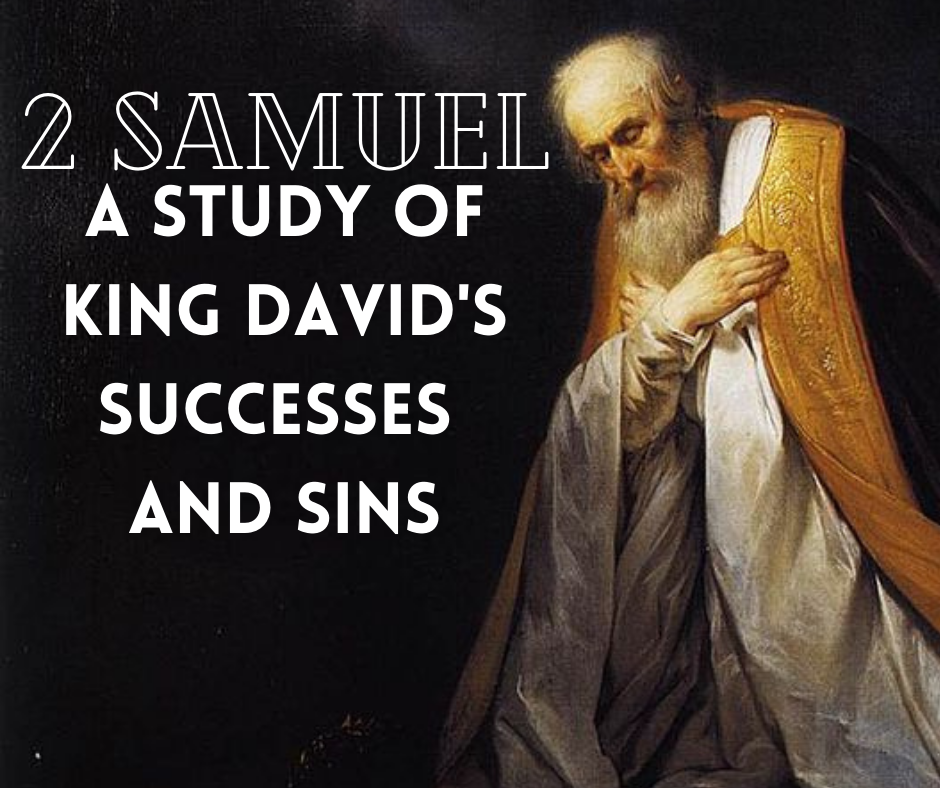 Ch. 22: Verse of Victory
Verse of Victory
Almost word-for-word recounting of Psalm 18 – a few changes.
The Psalms are a great personal look at OT events.
Let us look at the Psalm for this lesson!
2 Samuel 22 || Psalm 18
1-3: praise and acknowledgment of divine protection, strong military language; 8 metaphors praise God’s sufficiency.
4-5: remembering times when he was in great danger; think of Jonah (2:2)
Prayed – temple of God in the heavens
7-15: God coming to his rescue like an earthquake, volcano, storm from Heaven.
2 Samuel 22 || Psalm 18
16-19: D’s deliverance; channels of water: reminiscent of the Exodus
20-24: D’s part; he was a man of God; Js. 5:16
Constantly on guard from a particular sin.
25-27: D sings of the just nature of God
28-42: what D had done with God’s help; initially mostly defiance & deliverance from danger; D mostly on offence.
2 Samuel 22 || Psalm 18
28: cf. 2S 21:17
Hind: roe: sure-footedness & swiftness
35: God has taught D the skills & abilities to wage war; and has saved him, upheld him, and made him great.
36: enlarged steps to keep him from falling
41: enemy cried out to the Lord & He did not hear!
2 Samuel 22 || Psalm 18
43-45: because of his military success, he was able to reign over the heathen.
46-50: ends as it began with praise to God
His seed: Messianic.
Interesting Parallels
Like D, Christ put confidence in God & God delighted in Him.
Like D, Christ faced impending death with prayer.
D tells of a storm; on the cross when JC cried with a loud voice the sky was darkened.
D speaks of his righteousness & Christ was without sin. 
D took the offense, prevailed, and ruled; Christ prevailed when H e rose from the dead, He took offense when He sent the Gospel into all the world, and rules in His Kingdom.
Lessons
D knew when to give God the credit. Today, we should always give God the credit when it is due.
There is no doubt that D could not have succeeded the way he did without God’s help. We should never get too proud to seek the Lord’s help (through the Word).
Even the enemies of God’s people will call upon God for help in a pinch; however, He doesn't hear those who are contrary to Him. We must live our lives where He hears us.
Sermon © 2022 Justin D. ReedPresentation © 2022 Justin D. Reed

Provided free through Justin Reed’s Bible ResourcesPost Office Box 292, Woodbury TN 37190thejustinreedshow.com/bibleresourcesjustinreedbible.com
“To God be the Glory!”
214

Title card made by Justin D. Reed; photo courtesy of Wikipedia.